Public & Private Telling
Creating a safe space for story sharing
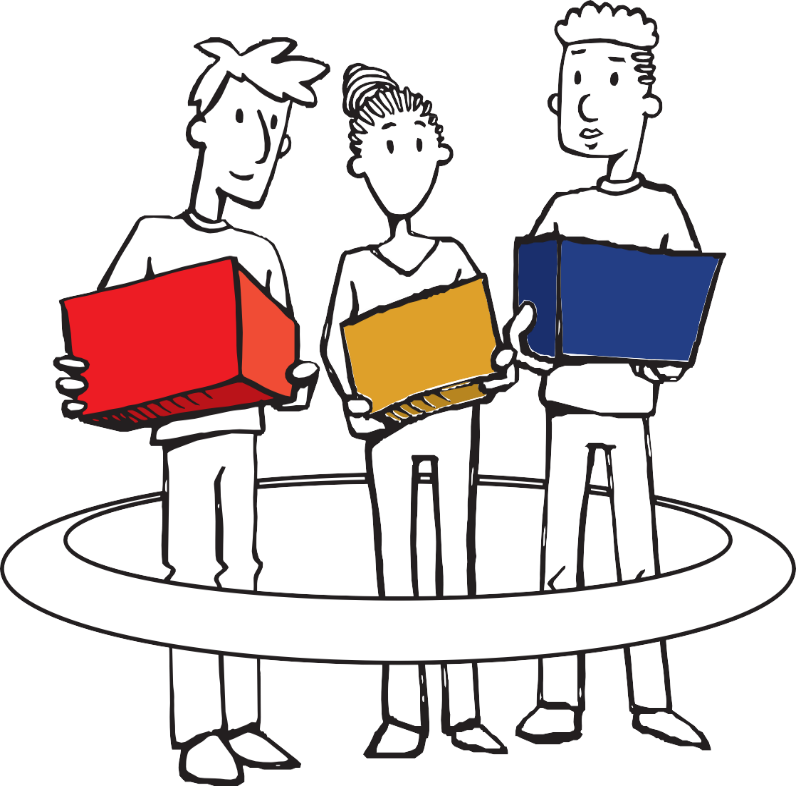 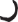 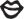 Sharing stories is a deeply personal process
UNDERSTANDING
RESPECT
TRUST
Safe Space
[Speaker Notes: Sharing our stories is a deeply  personal thing.  Ideally, we should feel empowered, connected and affirmed after sharing our stories, not misunderstood or hurt.
In order for that to happen, a safe space needs to be created. Three values are crucial in creating a safe space for sharing our stories:]
RESPECT
TRUST
Values for creating a safe space!
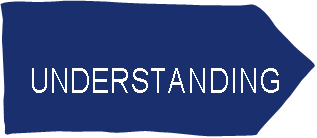 A confidence in someone or something that they are reliable and you feel safe with them.
Having regard or concern for the feelings, wishes, or rights of others.
Public and Private Telling
How  much do I share?
Private telling!
Public telling!
A story for me!
For the world to see!
[Speaker Notes: Emotional regulation is linked to the idea of Private and Public Telling. Public telling are the things that you are happy to share with others. Private telling are stories, you write or draw, that are for yourself only, to help you think/ understand yourself better.]
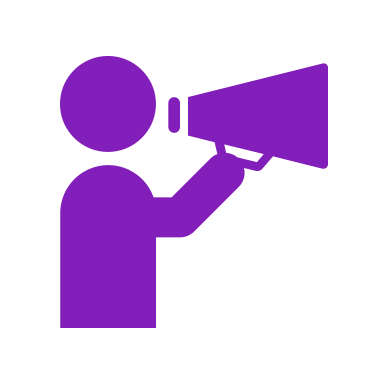 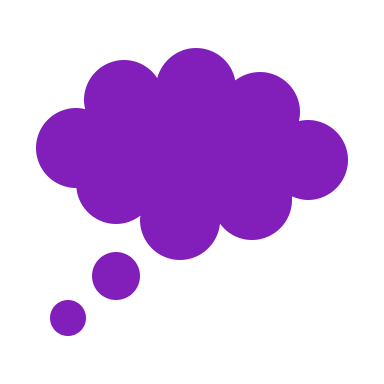